Praxisprojekt: Erstellung eines Fördergutachtes mit einer Schülerin, einem Schüler aus dem Förderbereich kmE                  Sommersemester 2021
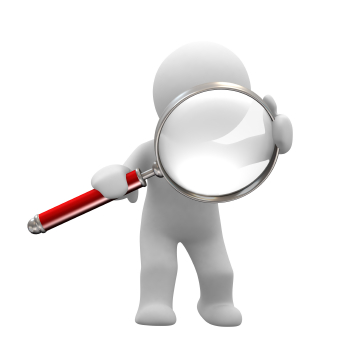 Verena Mihlan
https://d1syos9fsbz8ei.cloudfront.net/Images/BlogImages/bonhomme-loupe_6897.jpg
Die Kultur der Insel Albatros
5 Min. Reflexion in der Gruppe
Wie sehen Sie die Szene jetzt? 
Was wird deutlich? 
Wie können Sie Ihre Erkenntnisse mit Diagnostik in Verbindung bringen? 
Bringen Sie Ihre Erkenntnisse zurück mit ins Plenum.